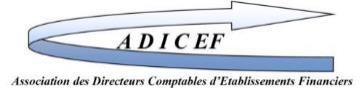 Evolution des métiers comptables dans le secteur bancaire
Mars 2023
Comptablesdes experts au cœur de la mutation du modèle bancaire
Métiers Finance : des experts au cœur de la mutation du modèle bancaire
CHIFFRES Clefs
Une population en nette progression
Source : Observatoire des Métiers de la Banque
CHIFFRES Clefs
La montée en expertise des profils
Source : Observatoire des Métiers de la Banque
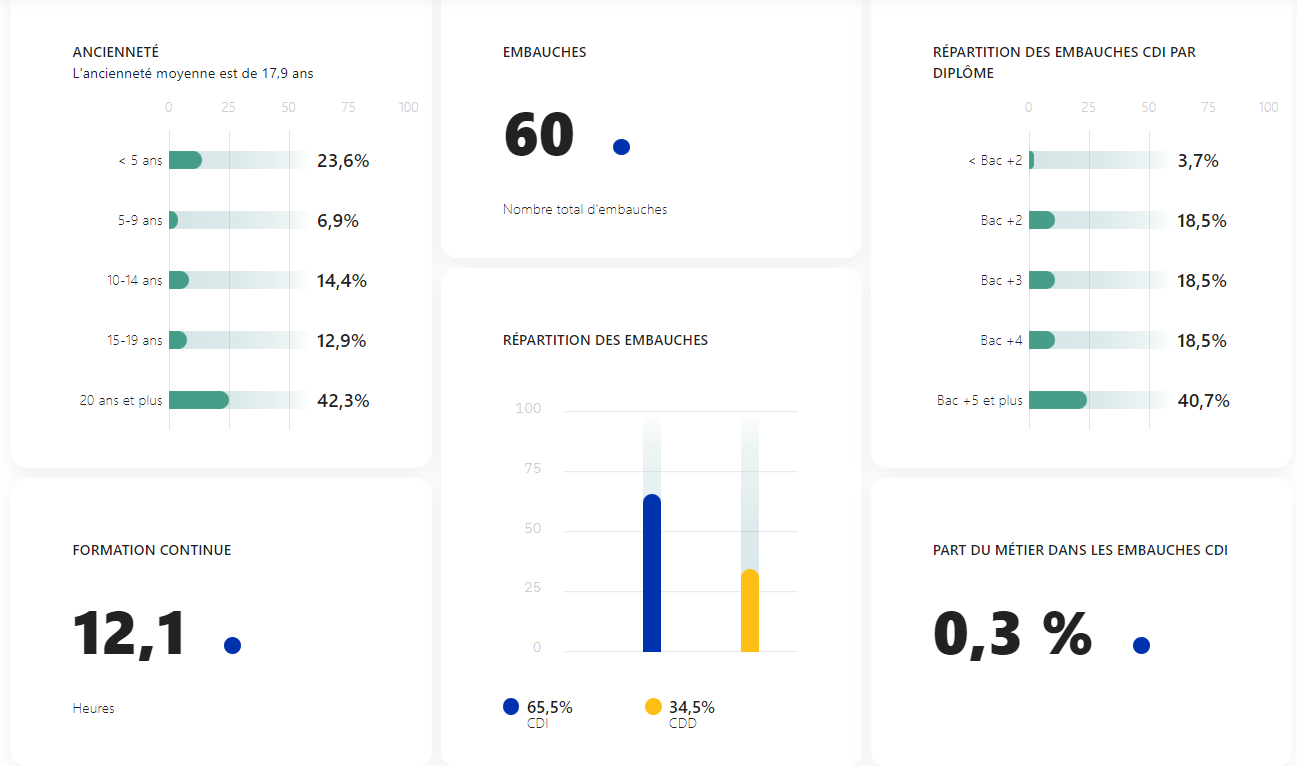 Technicien comptabilité/finances(chiffres OMB - mars 2023)
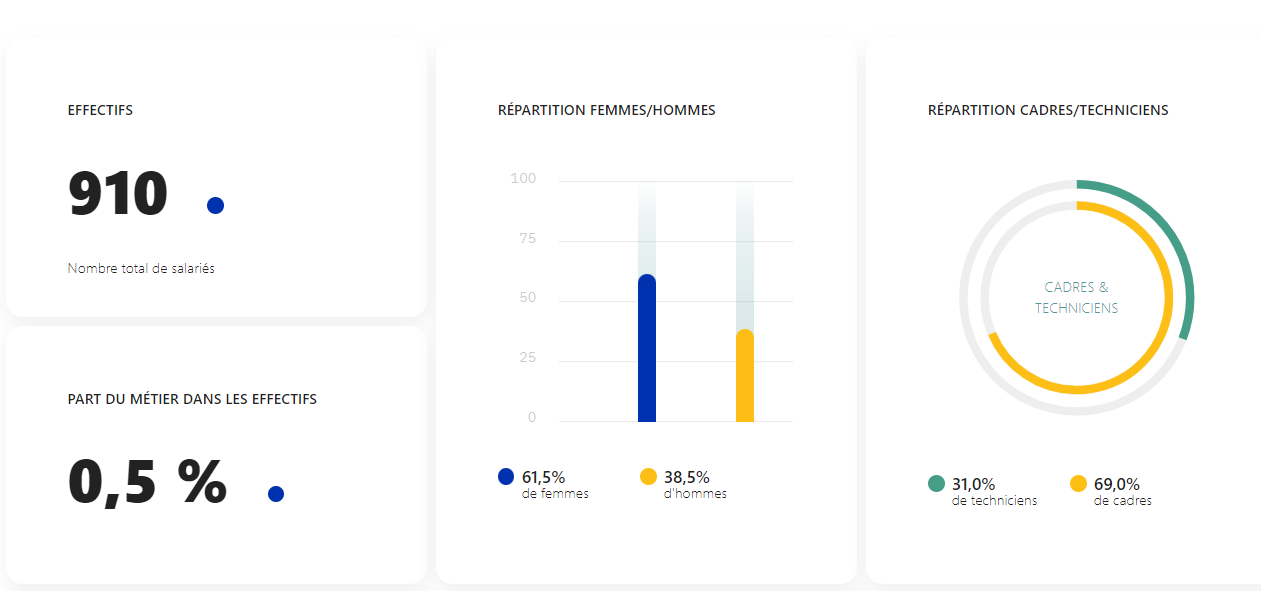 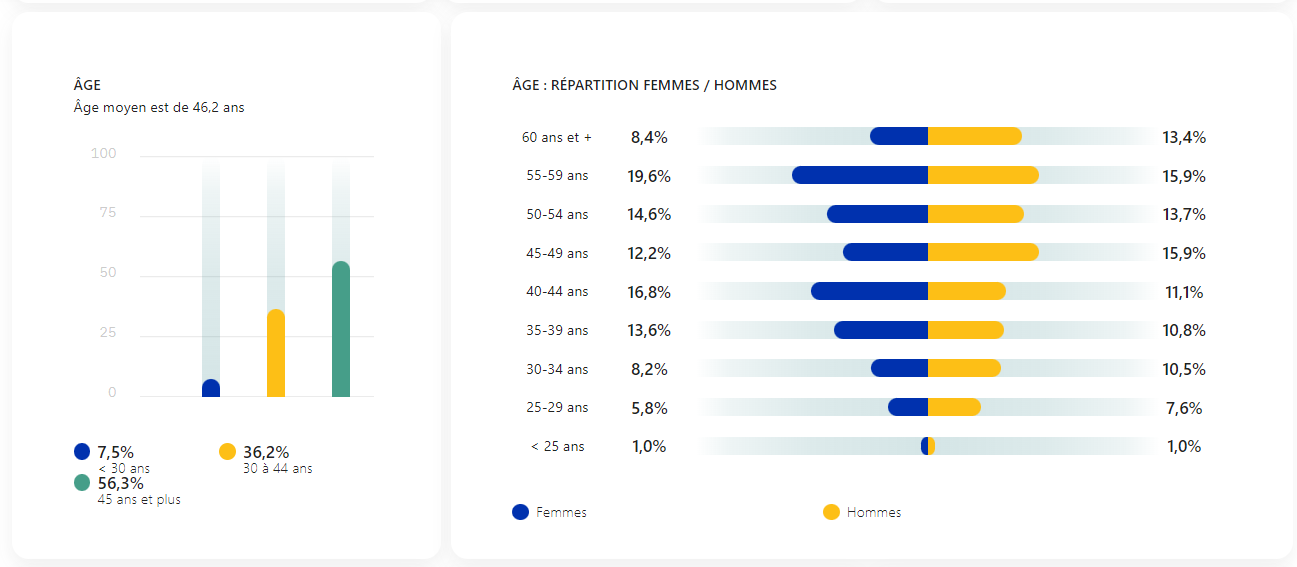 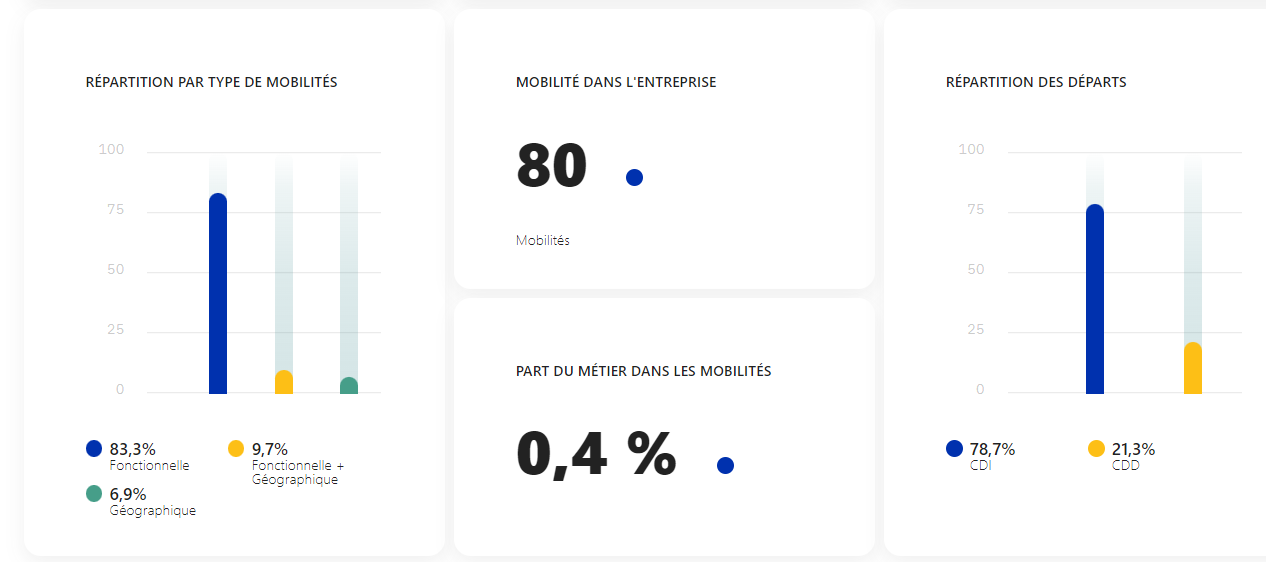 Spécialiste/Responsable comptabilité finances
(chiffres OMB - mars 2023)
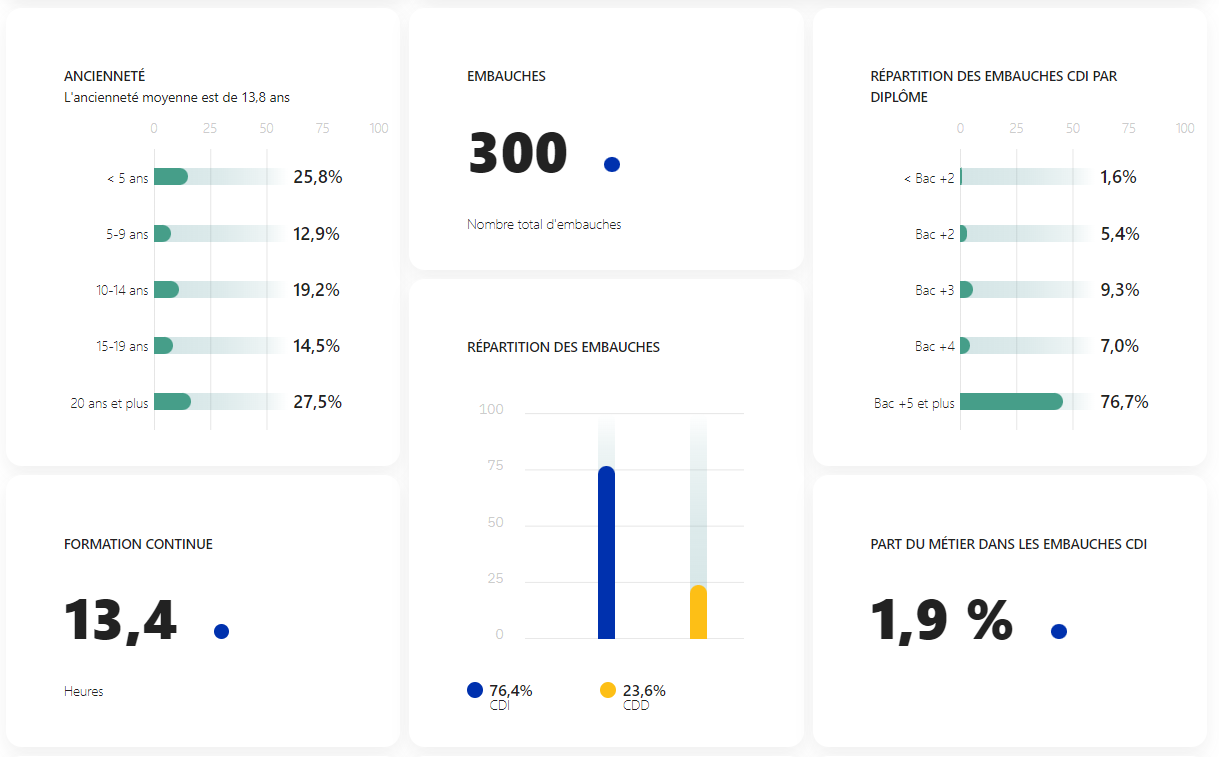 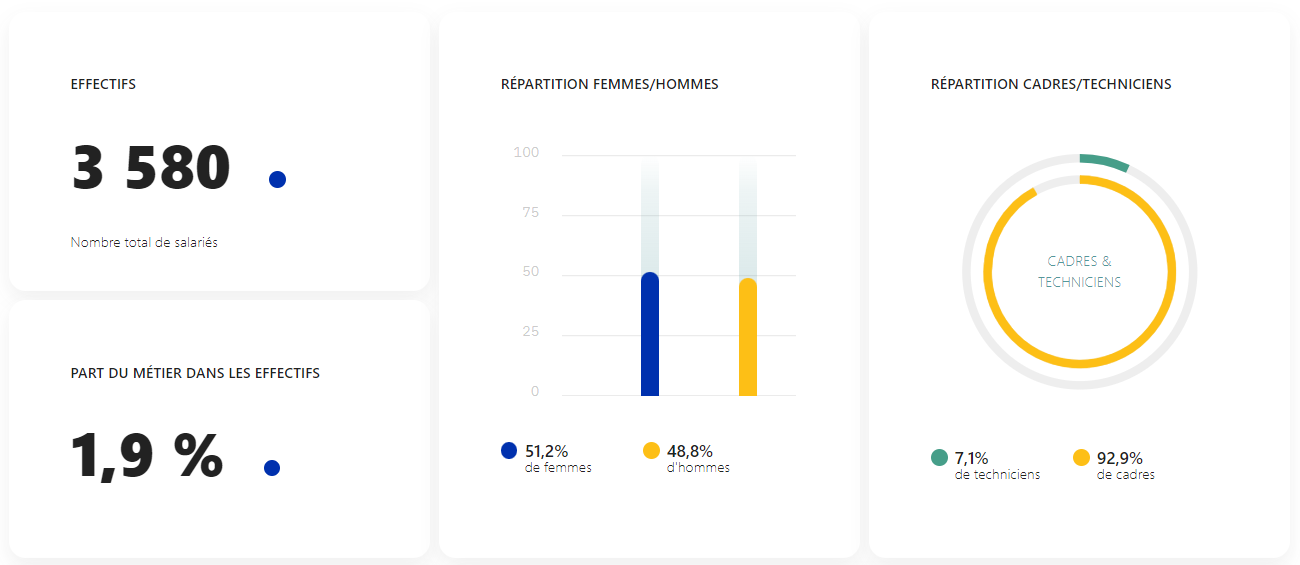 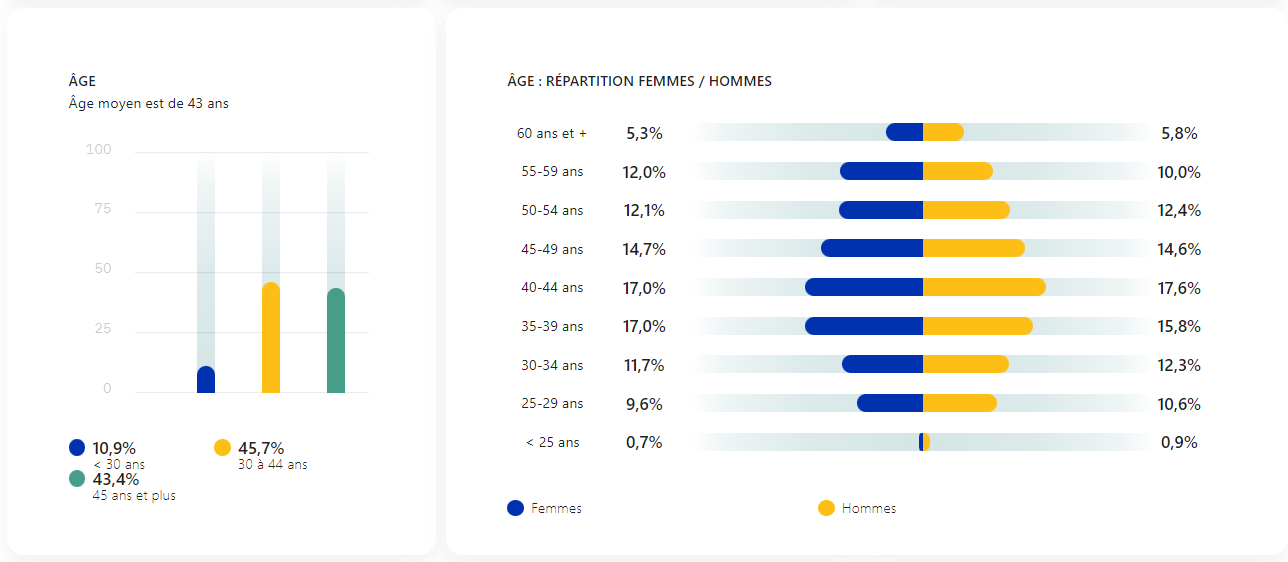 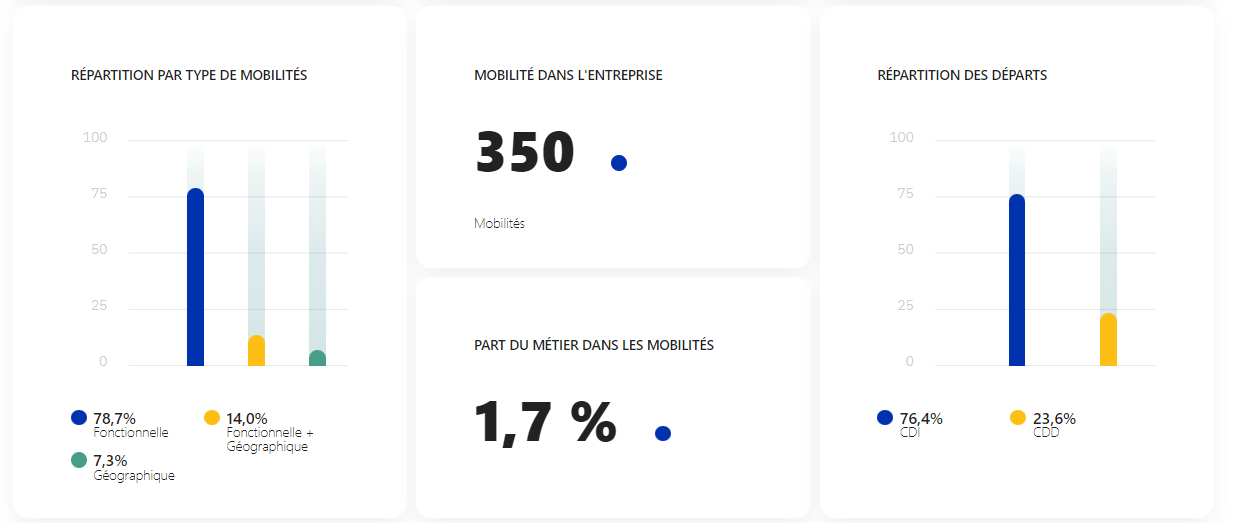 CHIFFRES Clefs
En synthèse
Effectifs en hausse
4480 ETP soit +13% en 7 ans
Une population cadre
Technicien : 69% / Spécialiste : 93%
Part des femmes en baisse53,3%
(Technicien: 61,5%  Spécialiste : 51,2%)
Age moyenTechnicien : 46,2
Spécialiste : 43
Niveau d’études76,7% de Bac+5 pour les Spécialistes recrutés récemment
Ancienneté moyenne 
Technicien : 18 ans
Spécialiste :13 ans
Source : Observatoire des Métiers de la Banque
les nouveaux enjeux
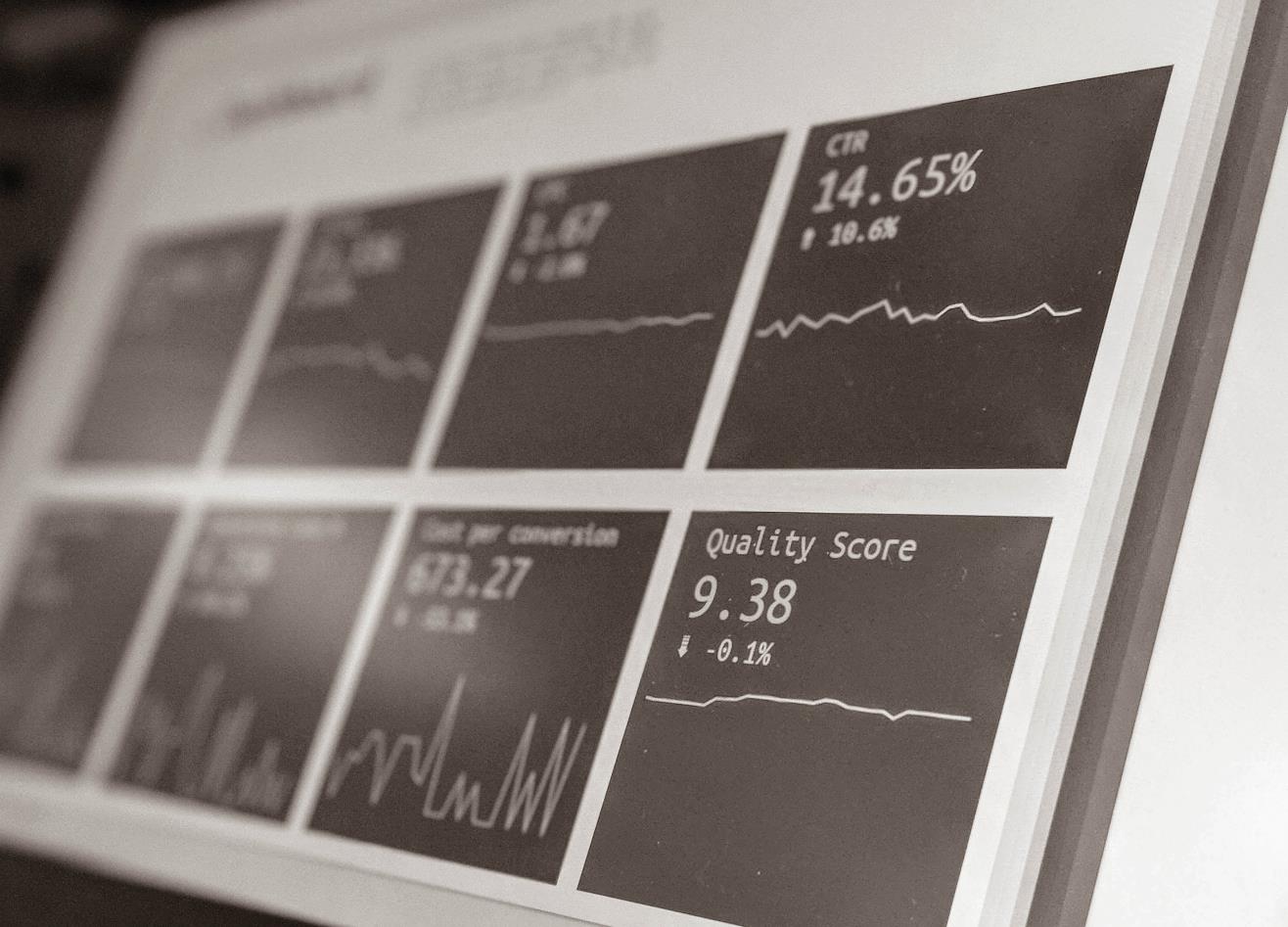 Intégrer les enjeux technologiques associés à ses métiers (IA, RPA, Blockchain…)
Être exemplaire et pro-actif dans la gestion des données financières (transparence, volume, privacy…)
S’adapter à un contexte toujours plus règlementé et un business model en évolution constante
Des processus revisités par le Digital notamment, qui impacteront fortement les nouvelles méthodes de travail, les postures et les soft skills
Préparer les équipes et les impliquer dans la transformation de leurs métiers
Des métiers à changer, à rendre hybride et à intégrer dans une logique de groupes bancaires
Rendre les métiers de la comptabilité attractifs et animer une filière qui réponde aux nouveaux enjeux
Comment préparer les comptables de demain, en renforçant la dynamique RH ?